CS 235: User Interface DesignMarch 12 Class Meeting
Department of Computer ScienceSan Jose State UniversitySpring 2015Instructor: Ron Mak
www.cs.sjsu.edu/~mak
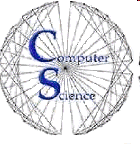 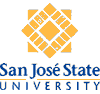 Prototype Presentation Reports
A short report:
What is your application.
What UI design patterns did you use and why.
Describe up to 5 patterns.
Screen shots that illustrate your design patterns.

Your PowerPoint slides, if any.

Your prototype code, if runnable by anyone.
Include installation and how to run instructions.

Due Friday, April 3 (after Spring Break)
2
Schedule for Prototype Presentations
Thursday, March 12

Innovative Designers
Contact Management (Team Four)

Team Four
Online Banking (Thundercats)

Thundercats
To-Do List (UXability)
3